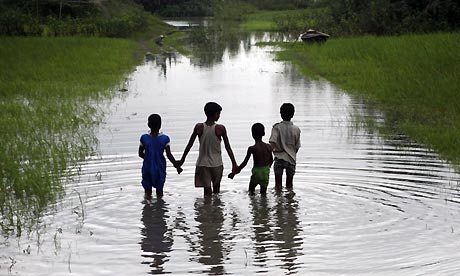 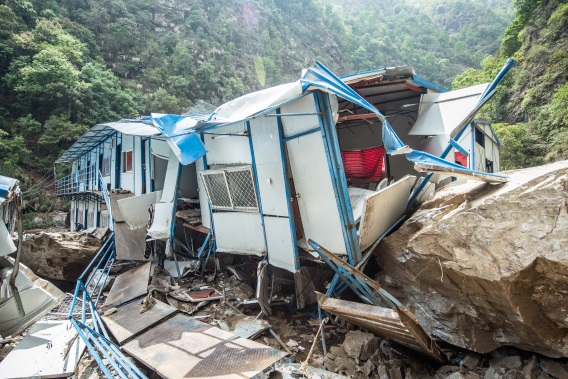 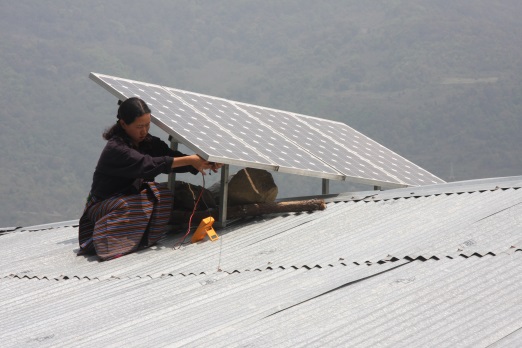 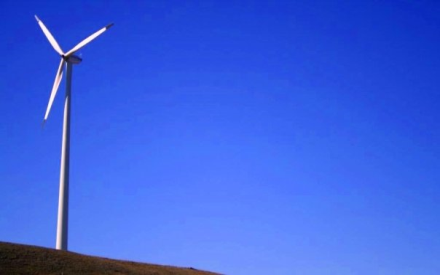 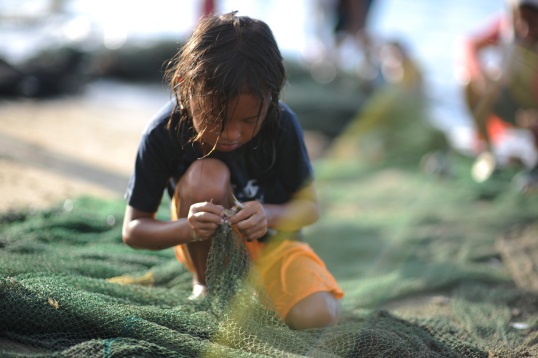 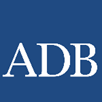 Asian Development Bank
Carbon Market Program
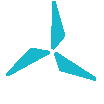 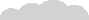 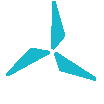 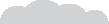 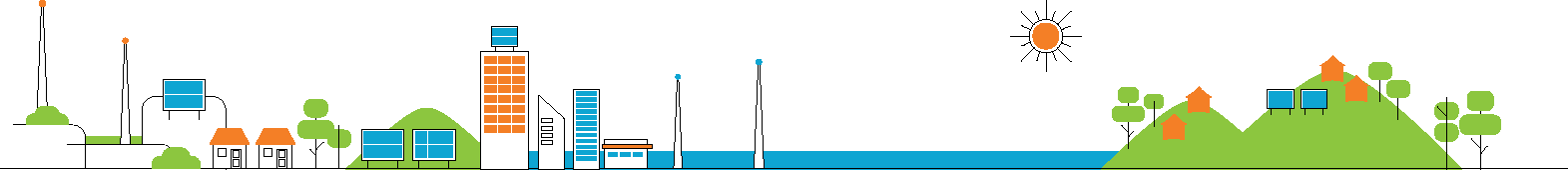 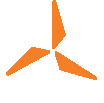 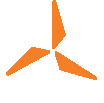 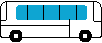 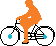 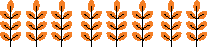 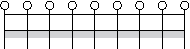 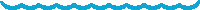 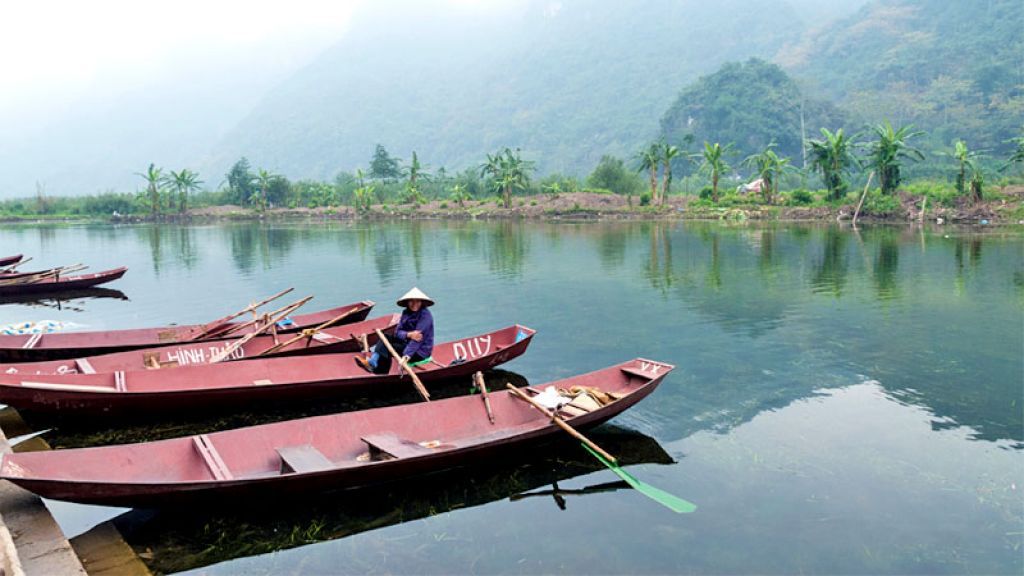 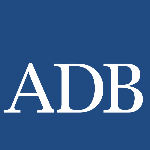 Outline
Carbon Market Program
Carbon finance
Technical support
Article 6
JFJCM
Decoding Article 6
Building on experience from CDM
- FCF: Sustainable Development Impacts
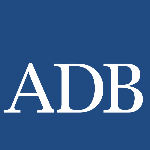 ADB Approach to Climate Finance Mobilization
Maximizing
 market mechanisms
Catalyzing
 private capital
Deploying concessional resources
Upfront carbon finance
Asia Pacific Carbon Fund 
Future Carbon Fund
Carbon Market Technical  Support Facility 
CDM support
domestic emissions trading
Japan Fund for the Joint Crediting Mechanism
Green and Climate Bonds
Supporting other market mechanisms (e.g. renewable energy credits; feed-in tariffs)
Internally managed resources (ADB donor trust funds and special funds) 
Climate Change Fund (CCF) 
Clean Energy Financing Partnership Facility (CEFPF) 
Urban Climate Change Resilience Trust Fund (UCCRTF)
Asia-Pacific Climate Finance Fund (ACliFF)
High Level Technology Fund (HLTF)
Others with bilaterals
Multilateral funds
Climate Investment Funds (CIF) 
Global Environment Facility (GEF)
Green Climate Fund (GCF)
Direct project finance (lending, guarantees, syndications), and equity investment

Public private partnerships: (PPPs) working with client DMCs  across stages of PPPs
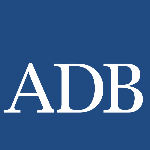 ADB’s Carbon Market Program
Asia Pacific Carbon
Future Carbon Fund
Japan Fund for the Joint Crediting Mechanism
Technical Support Facility
$151.8 million Trust Fund to purchase pre-2013 CERs

Commenced in 2007

Fund Participants include Seven European Governments

Supported 71 CDM projects in 9 DMCs

Contracted 15.63 million CERs

Provided carbon finance to 1.9 GW renewable energy projects

All contracted CERs received and distributed to Fund Participants

Fund closed in 2014
$115 million Trust Fund to purchase post-2012 CERs

Commenced in 2009

Fund Participants include Four Governments and two private sector entities from Europe and Asia

Contracted 10.6 million CERs as of 31 May 2018

Supporting 36 CDM projects in 
12 DMCs

Providing carbon finance support to 1.2 GW renewable energy projects

Disbursed $42.3 million as of 31 May 2018

Fund will close in 2021
$51.7 million by MOEJ

Commenced in June 2014

JFJCM provides financial incentives for adoption of advanced low-carbon technologies in ADB-financed projects

Grant to sovereign projects (max. $10 million)
Interest subsidy to non-sovereign projects (max. $10m)

First project under implementation - smart micro-grid system in Maldives
Commenced in 2006
Implemented through a series of  5 Technical Assistance projects
TA 6363: Preparing Clean Energy Projects Eligible for the Clean Development Mechanism
TA 6438: Implementation of the Technical Support Facility under the Carbon Market Initiative
TA 8223: Supporting the Use of Carbon Financing to Promote Green Growth in Asia and the Pacific
TA 8654: Supporting the Use of Carbon Financing from New Carbon Market Mechanisms to Promote Green Growth in Asia and the Pacific
TA 9062: Supporting Low-Carbon Development in Asia and the Pacific through Carbon Markets
[Speaker Notes: Governments typically favor immediately pressing demands yielding assured near-term benefits and generating positive streams of direct or indirect income in the allocation of resources]
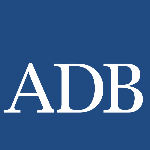 Future Carbon Fund
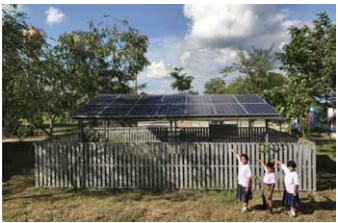 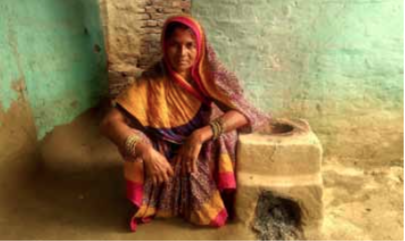 [Speaker Notes: Governments typically favor immediately pressing demands yielding assured near-term benefits and generating positive streams of direct or indirect income in the allocation of resources]
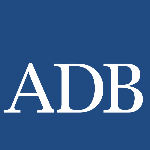 Japan Fund for Joint Crediting Mechanism
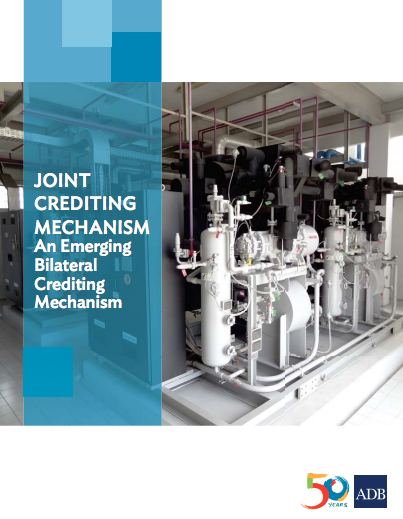 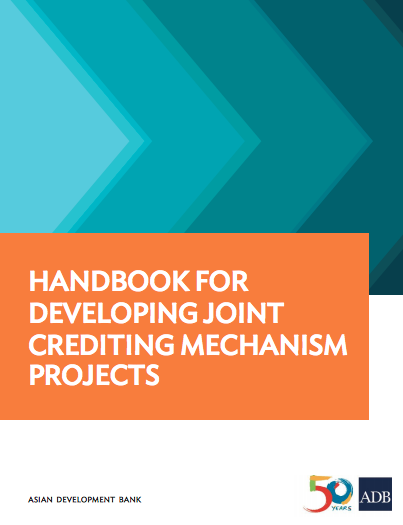 [Speaker Notes: Governments typically favor immediately pressing demands yielding assured near-term benefits and generating positive streams of direct or indirect income in the allocation of resources]
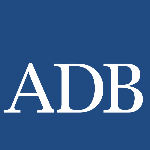 Technical Support Facility
Emissions Trading Systems

Thailand
Providing technical and capacity development support to the Thailand Greenhouse Gas Management Organization (Public Organization)
Framework for policy decisions, most promising design options, and a roadmap for developing a domestic ETS in Thailand
 
Viet Nam
Providing technical and capacity development support to the Ministry of Natural Resources and Environment (MONRE)
Strengthening the robustness of the GHG inventory system
Capacity enhancement for the line ministries and economic players to build the inventory, data collection methodologies and learning from other countries
[Speaker Notes: Governments typically favor immediately pressing demands yielding assured near-term benefits and generating positive streams of direct or indirect income in the allocation of resources]
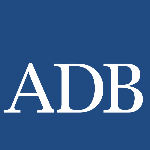 Technical Support Facility
Emissions Trading Systems

ETS Knowledge Sharing Platform (ETS-KSP)
 
Partnership with the International Carbon Action Partnership (ICAP) to support development and linking of domestic ETS in Asia Pacific region
Platform for key policy makers and stakeholders to interact periodically to exchange knowledge and learn from each other’s experiences in developing / implementing ETS
Participants from PRC, Indonesia, Japan, Kazakhstan, Republic of Korea, New Zealand, Philippines, Singapore, Thailand, and Viet Nam
[Speaker Notes: Governments typically favor immediately pressing demands yielding assured near-term benefits and generating positive streams of direct or indirect income in the allocation of resources]
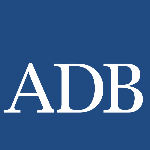 Decoding Article 6
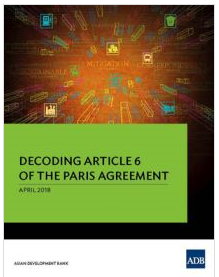 ADB knowledge product providing understanding of:

The potential scope of cooperative approaches and the new mechanism for mitigation and sustainable development
Centralized vs. decentralized governance
Transparency
Environmental integrity
Definitions of ITMO
Capacity development – Technical workshops for negotiators on understanding Article 6
Manila
Bangkok
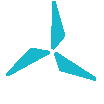 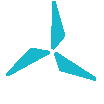 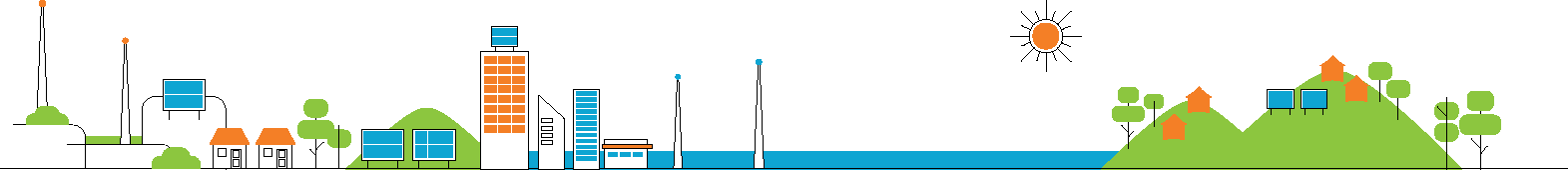 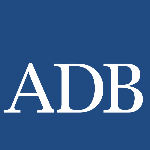 NDC Implementation
ADB Strategy 2030 responds to the changes in the rapidly evolving Asia and the Pacific
Developed CCOF 2017-2030, strengthens support to DMCs
CCOF 2030 will be implemented through an action agenda consisting of 2 operational phase
Phase 1 (2017-2023)
Phase 2 (2024-2030)
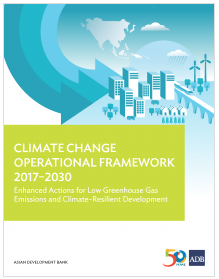 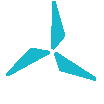 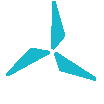 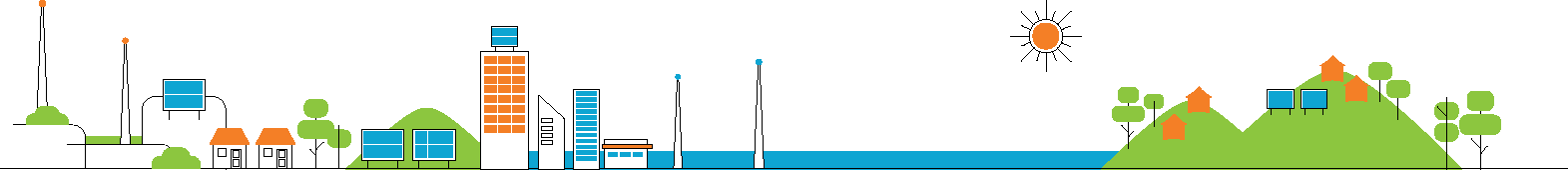 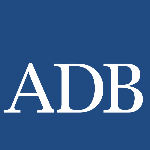 Sustainable Development Impacts
In 2017, ADB released the report “Future Carbon Fund – Delivering Co-Benefits for Sustainable Development”
FCF include 36 CDM projects in 12 developing countries in Asia
Projects were assessed using a methodology to track social, environmental, and economic impacts
FCF supported projects provide a broad set of co-benefits to the beneficiary communities
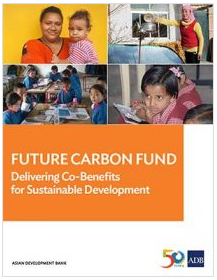 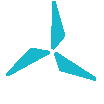 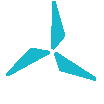 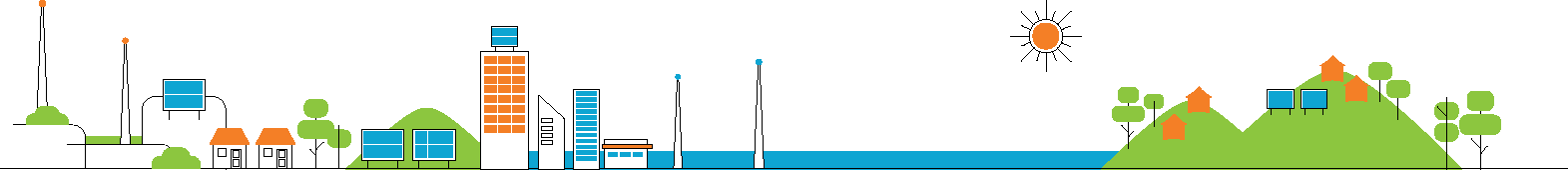 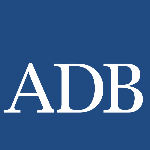 Lessons Learned
Project design that maximizes co-benefits
Importance of dialogue with local communities in the decision-making
Corporate philosophy of the project entities
Smart domestic policies bring synergy for multiple co-benefits
Incentivize high-quality mitigation projects
Inclusion of co-benefits in the emission reduction purchase agreement
Secured stream of carbon finance.
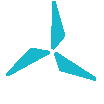 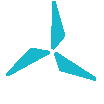 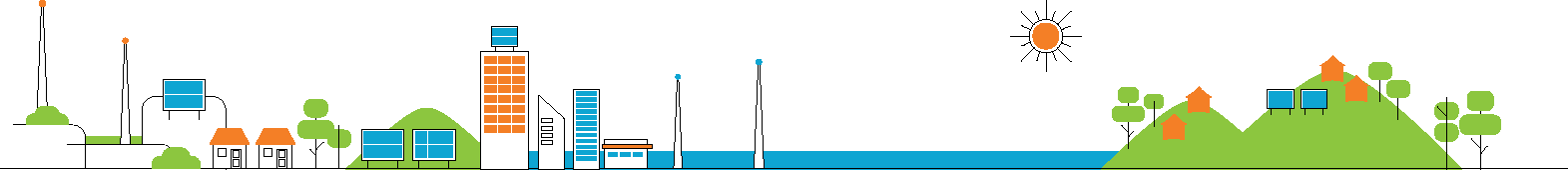 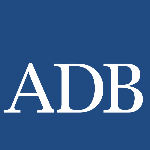 V.K. DuggalPrincipal Climate Change SpecialistFund Manager - Future Carbon FundSustainable Development and Climate Change DepartmentAsian Development Bankvkduggal@adb.orgwww.adb.org

https://www.adb.org/themes/climate-change-disaster-risk-management/main

https://www.adb.org/climate-change-financing
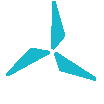 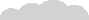 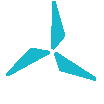 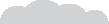 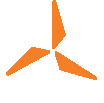 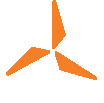 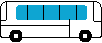 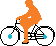 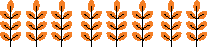 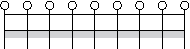 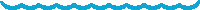